Oscillations to Waves
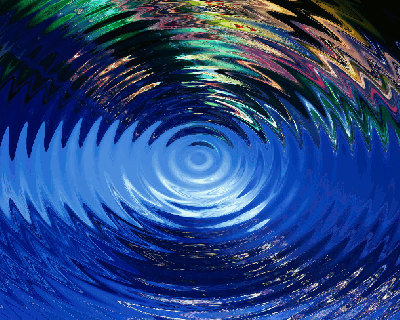 2
D
I
S
C
R
E
T
E



TO



C
O
N
T
I
N
O
U
S
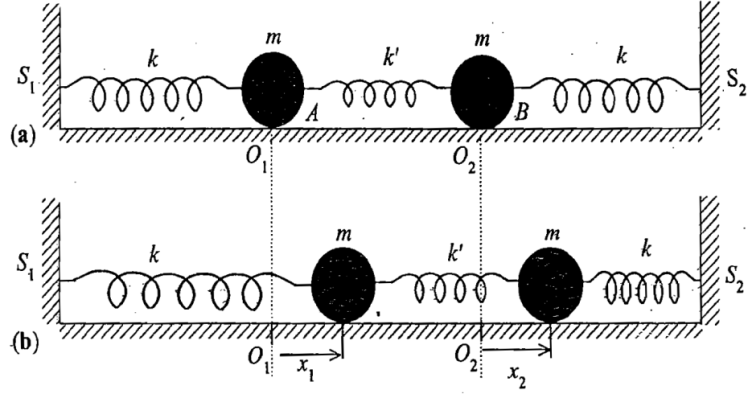 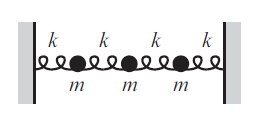 3
    .

    .

    .
N
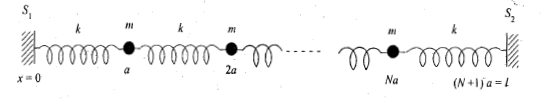 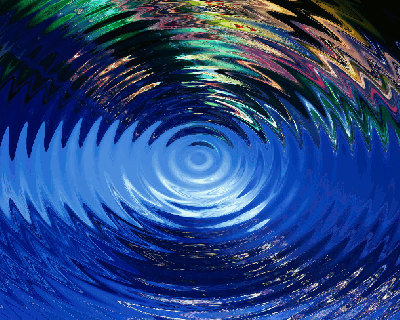 
Recap
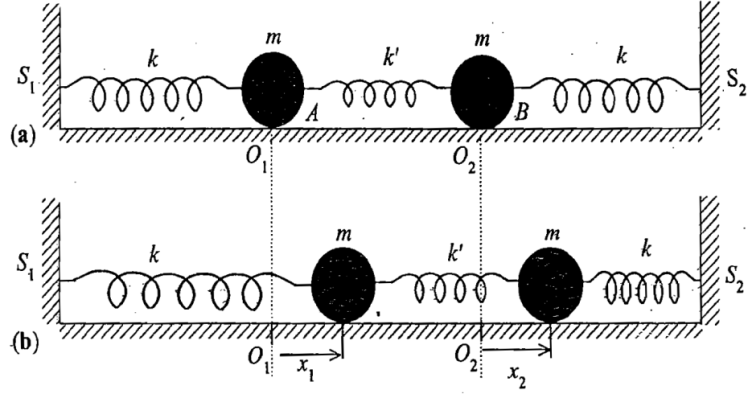 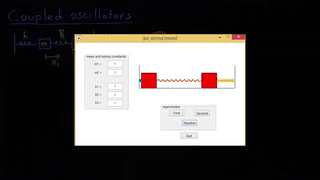 3-masses coupled oscillator
3-masses coupled oscillator
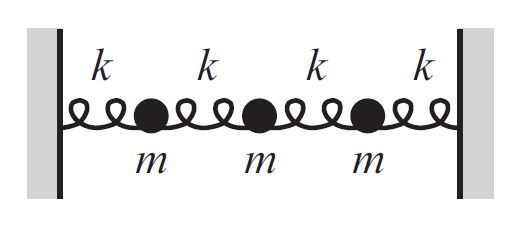 x1
x3
x2
3-masses coupled oscillator
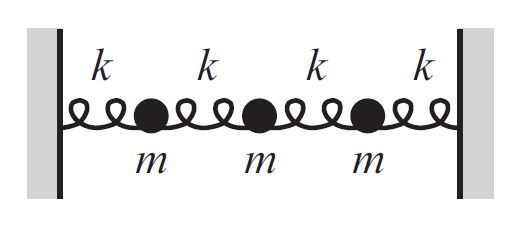 T
U
T
O
R
I
A
L

10
3
EIGEN VALUES = 3 NORMAL MODES
&
3
EIGEN VETORS
Characteristic equation
Eigen values and Eigen vectors
Normal modes and Normal co-ordinates
Solving eigen values and eigen vectors for n-Coupled mass system
n-masses coupled oscillator
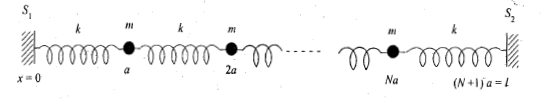 What will be the equation of motion for ith mass?
Recollect
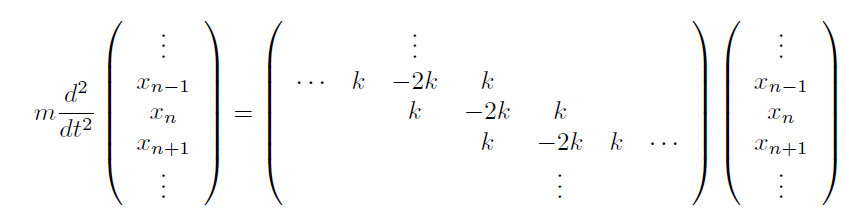 N-masses coupled oscillator
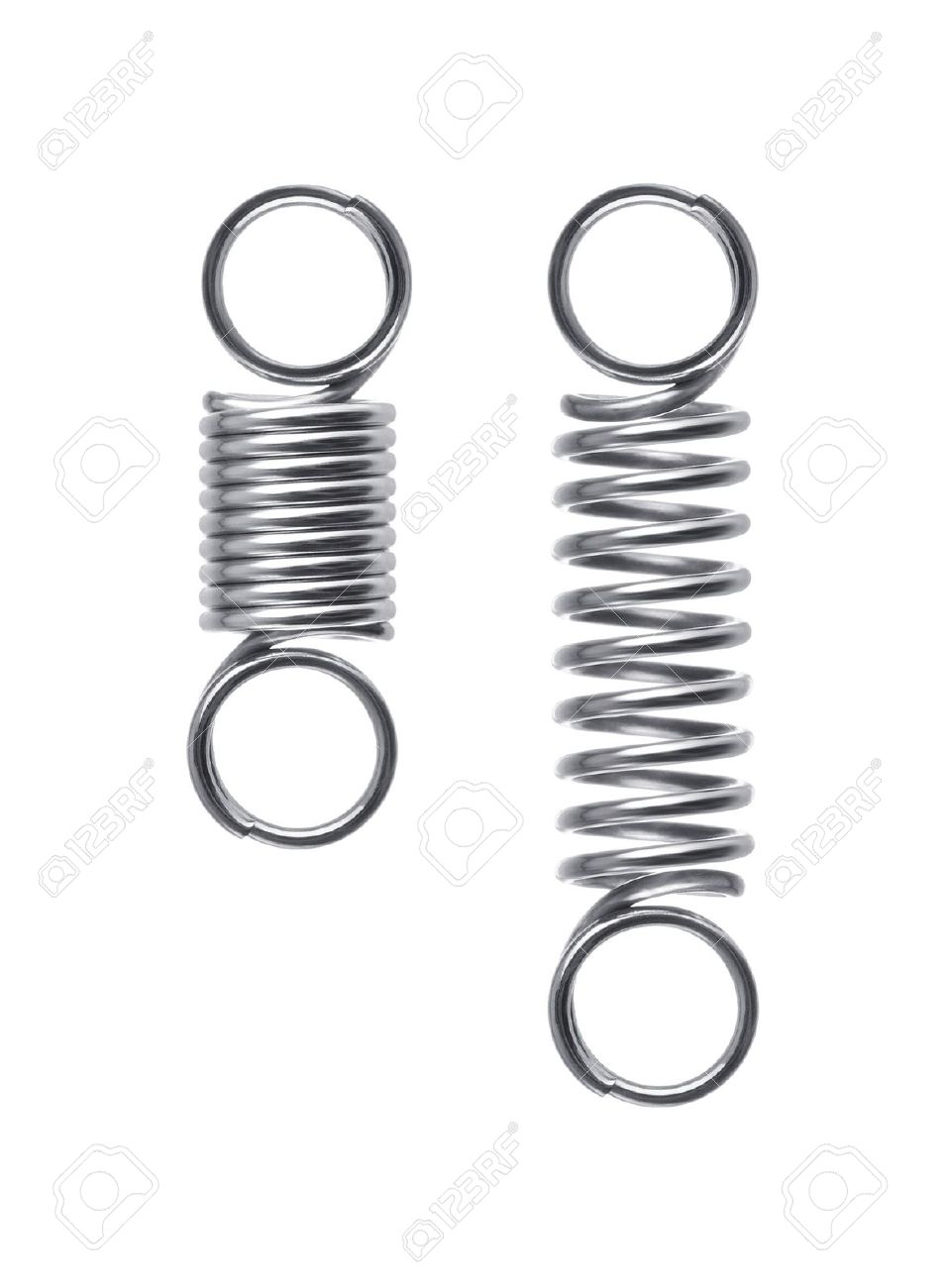 X
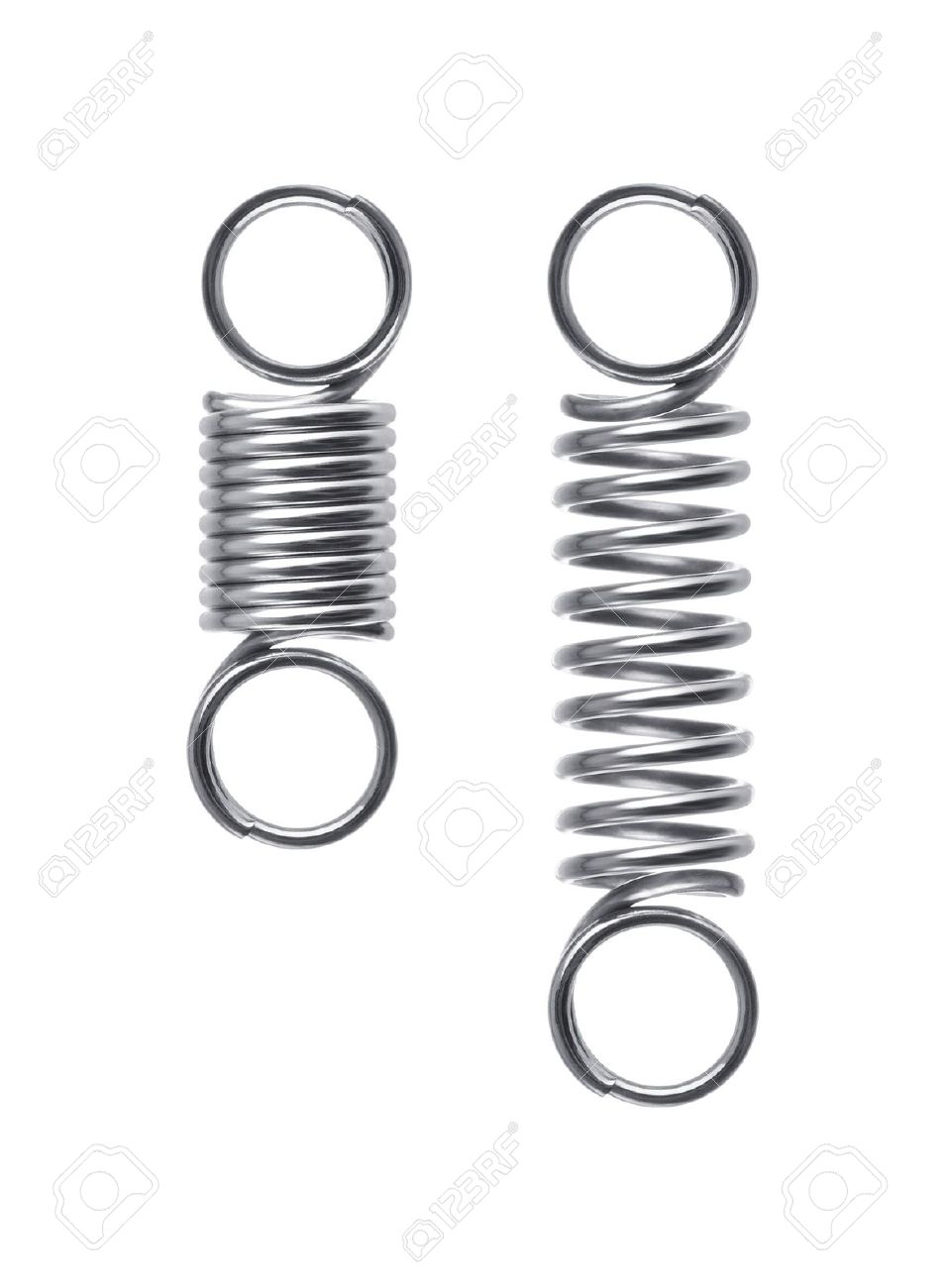 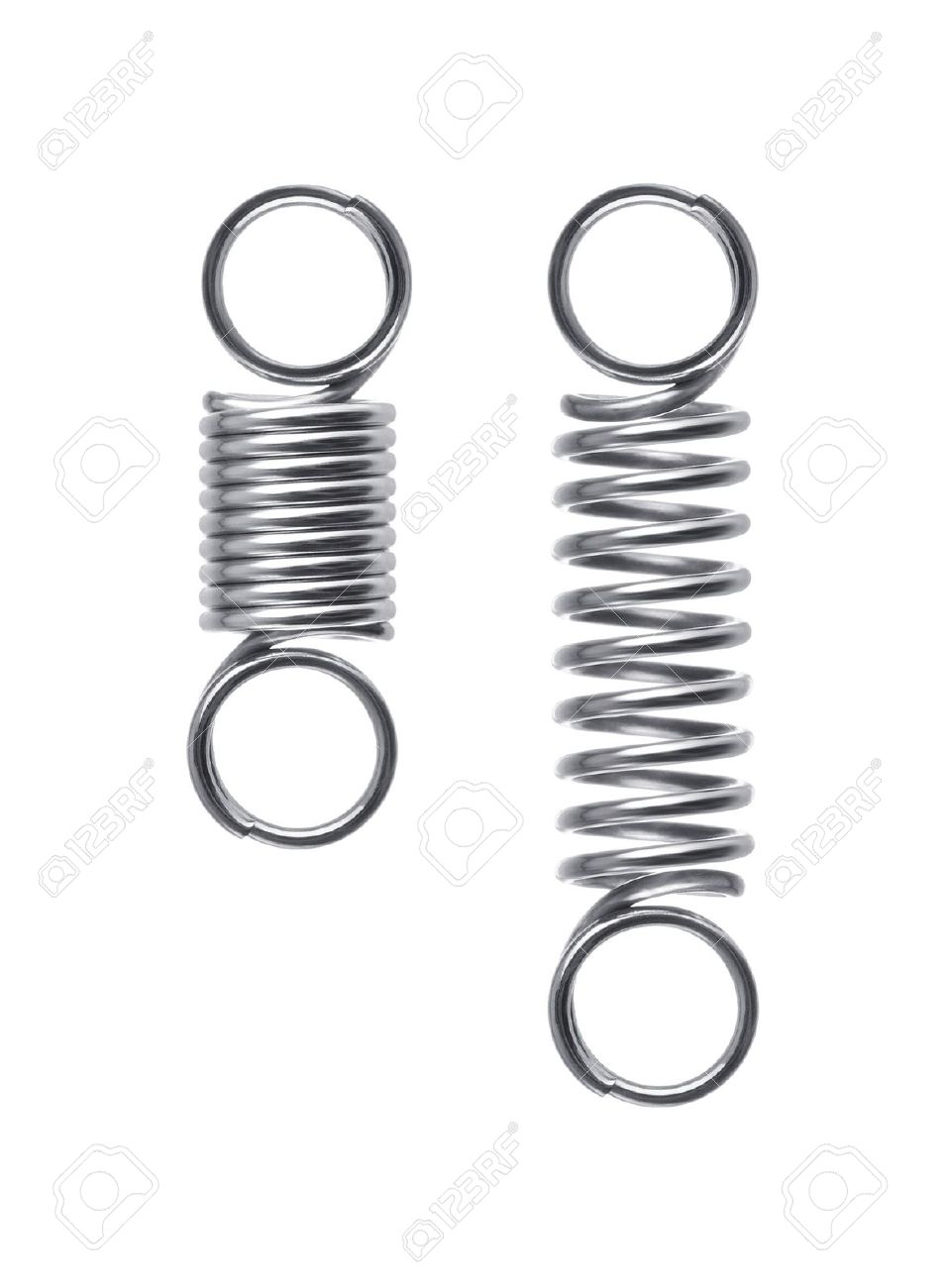 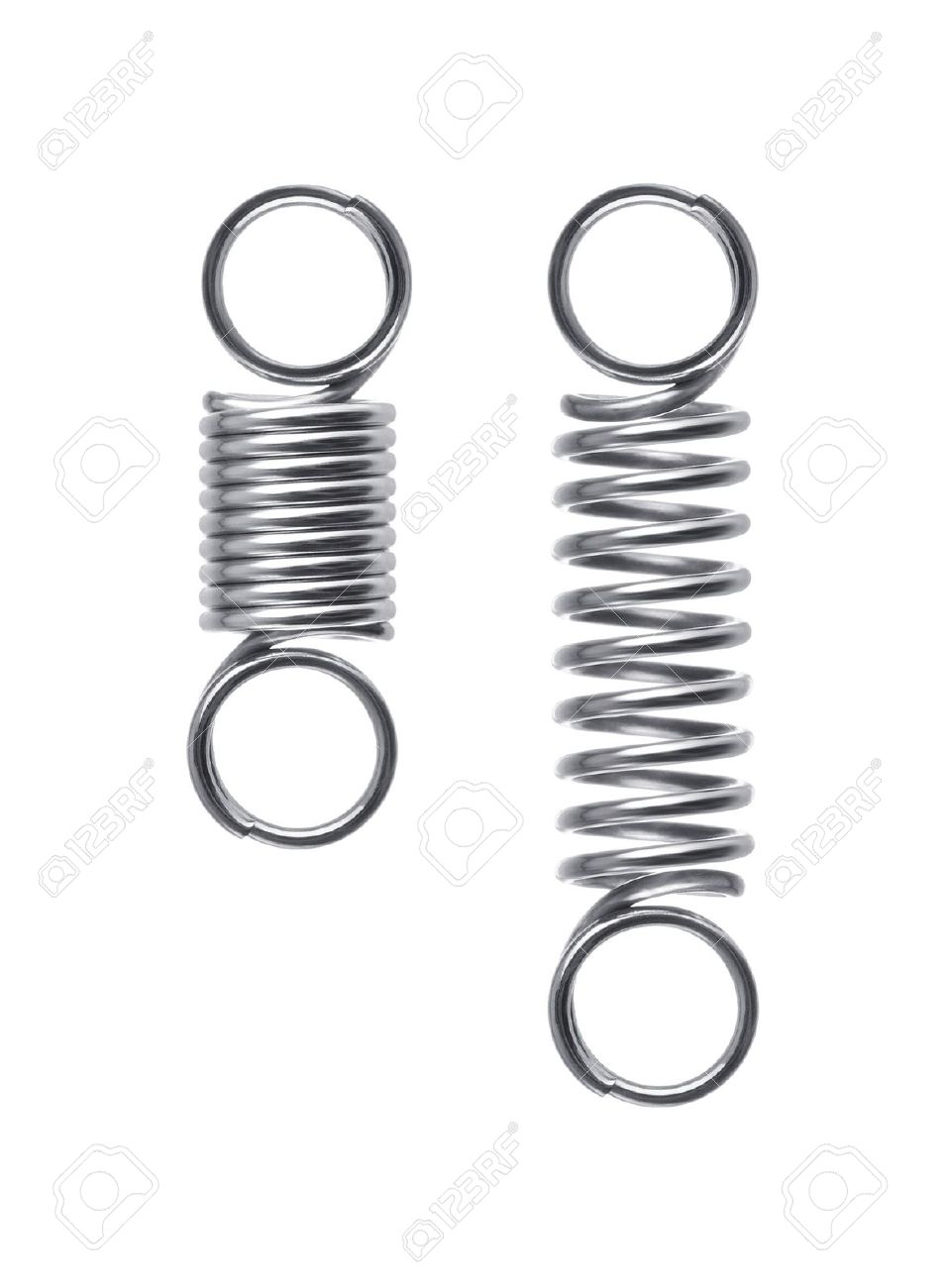 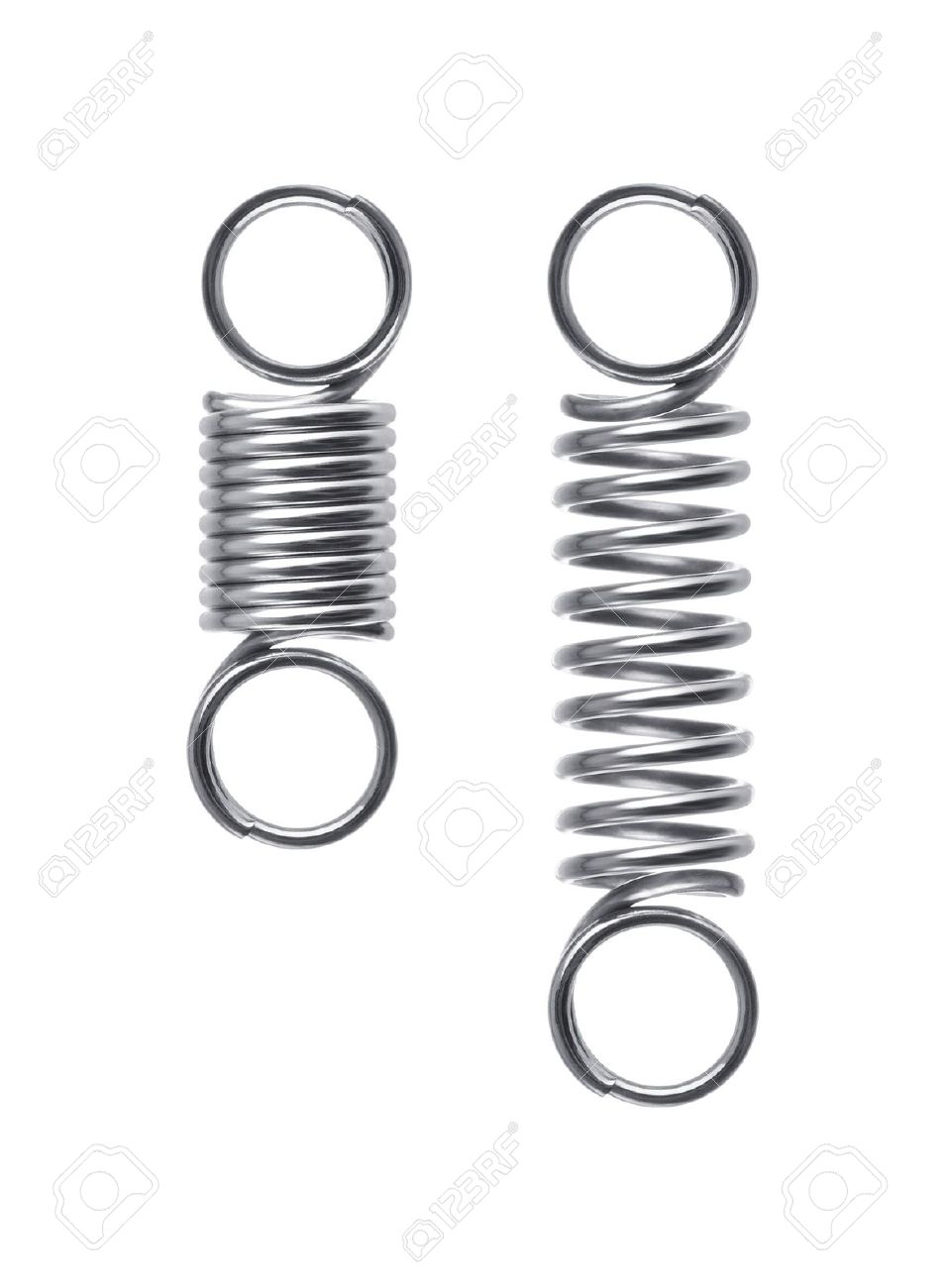 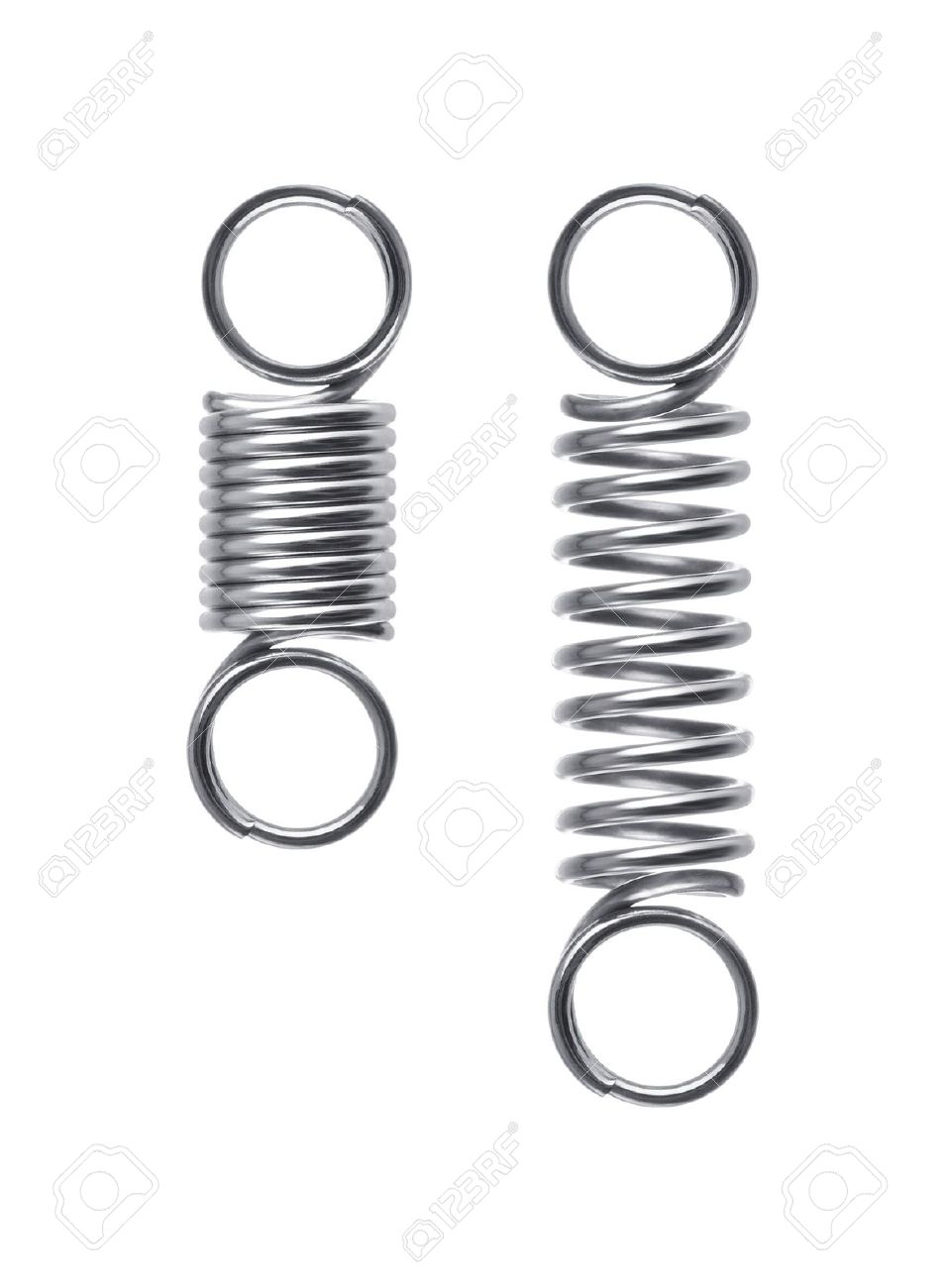 x4
x3
x2
x1
x0
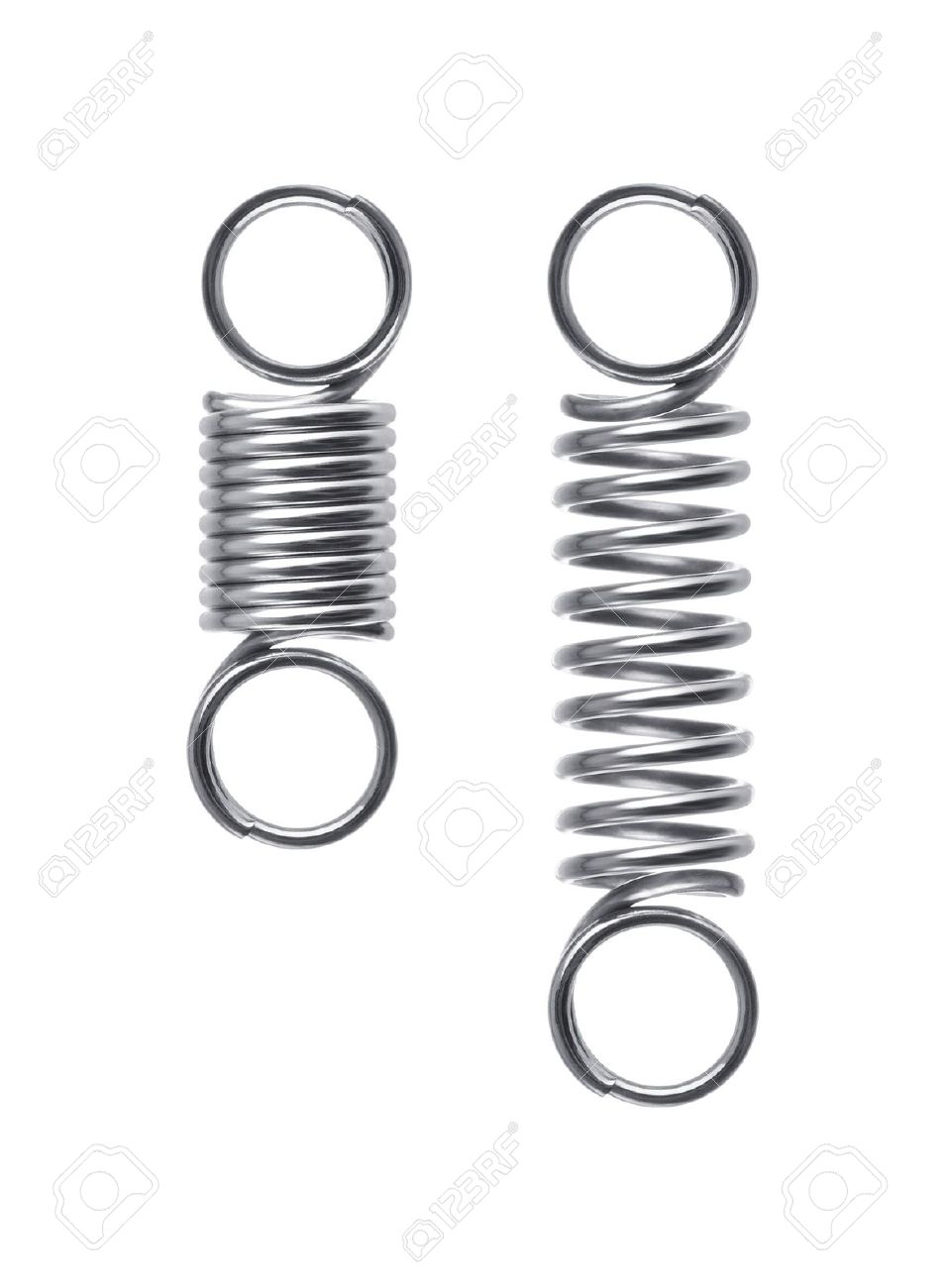 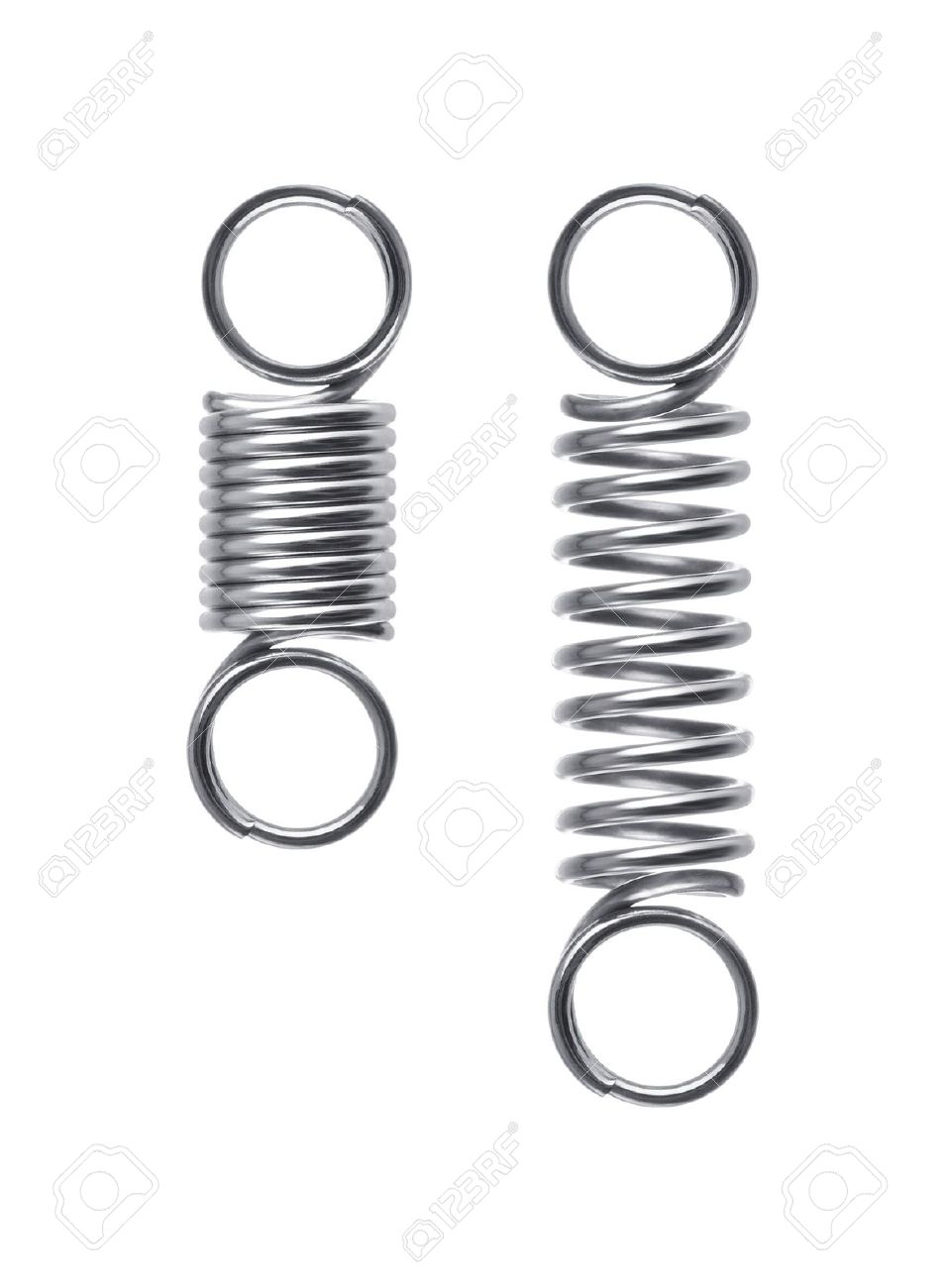 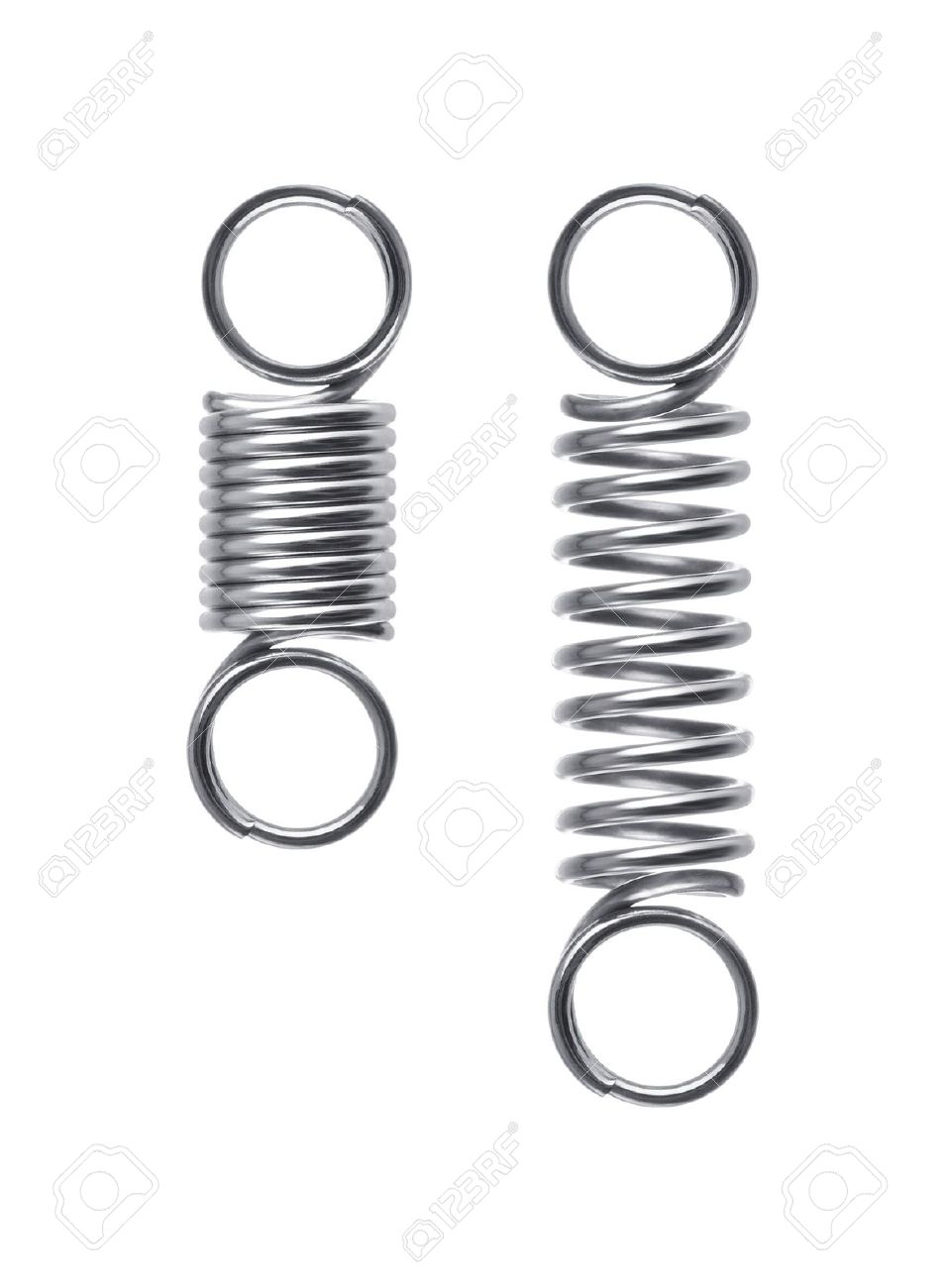 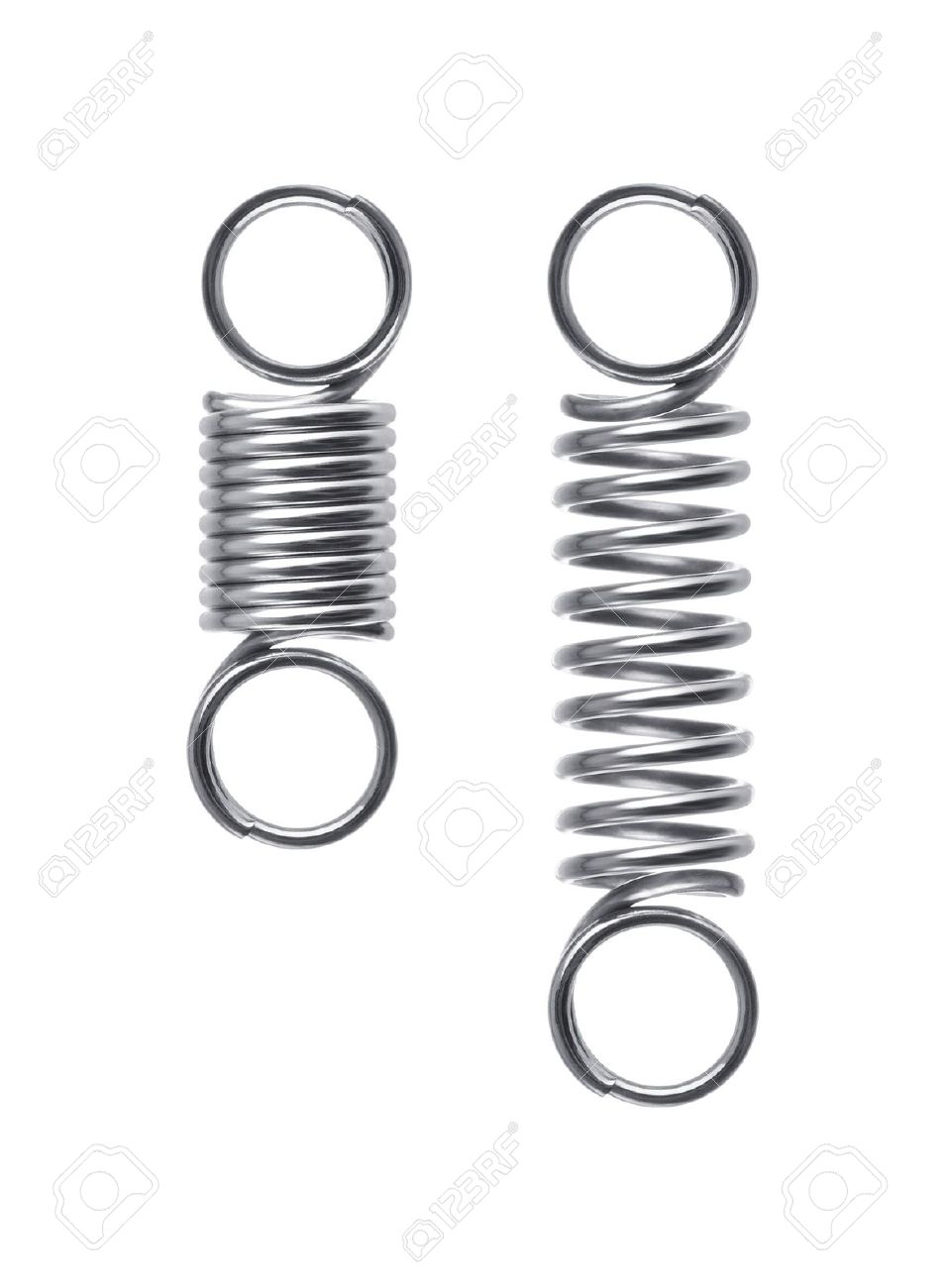 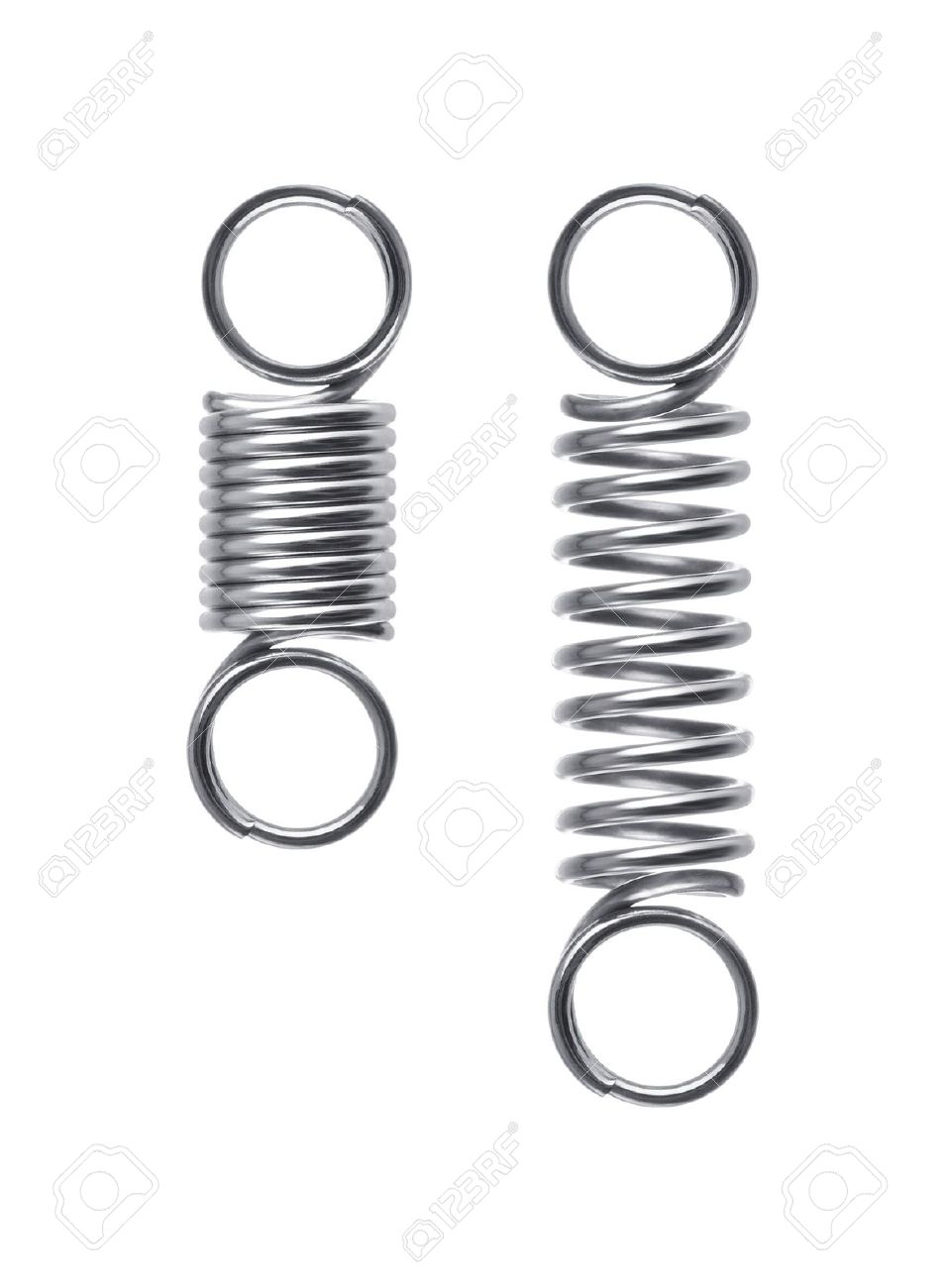 S3
S0
S1
S2
What will be the equation of motion for ith mass?
Solving n coupled masses equation
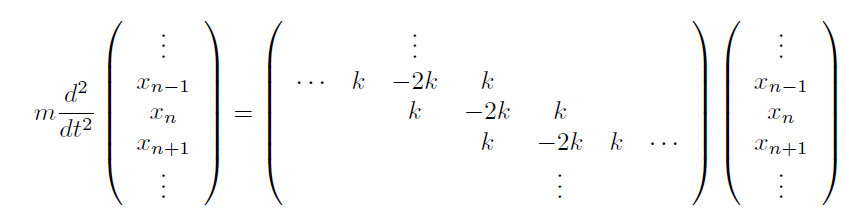 will have n values

hence n normal modes will be present
ω
will 
Have
n
values
Oscillations to Waves
Longitudinal waves could be generated in a coupled oscillator
An external driving Impulse can generate a disturbance
 to n coupled Oscillator
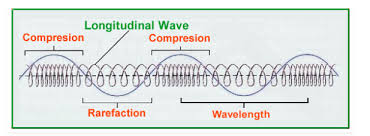 For efficient energy transfer driving impulse frequency should be matched with 
normal frequency/normal modes
Looking for space dependence of amplitude!
Derivation of wave equation from n-coupled masses oscillators
Derivation of wave equation from n-couple masses oscillators
Derivation of wave equation from n-couple masses oscillators
Dividing by x throughout